Lassiter Swim and Dive
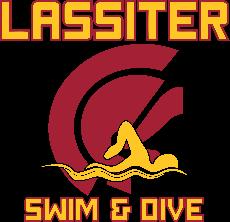 2020-21 End of season awards ceremony
Lassiter Invite Duck Raffle
FOCUS has been providing the FAST Fins Adaptive Swim Team since January of 2009. Every season we serve around 80 children and teens with special needs and their siblings by giving them the opportunity to be part of a team experience. FAST Fins provides eight separate practices across metro Atlanta supervised by physical and occupational therapists, recreation instructors, and experienced volunteers who provide a welcoming and supportive environment for swimmers to grow in their abilities. Swimmers practice for months in the spring and fall seasons leading up to the biannual intra-squad meet that brings all of our separate practices together to compete and celebrate their accomplishments. FAST Fins is always evolving to better serve our swimmers’ needs and FOCUS is constantly striving to provide the best programs for its families. We hope to keep swimming for years to come.
https://www.dropbox.com/s/4eltg5v9zjg7vtr/Audrey%20Swim%20Team%20Thanks.mp4?dl=0
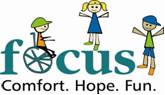 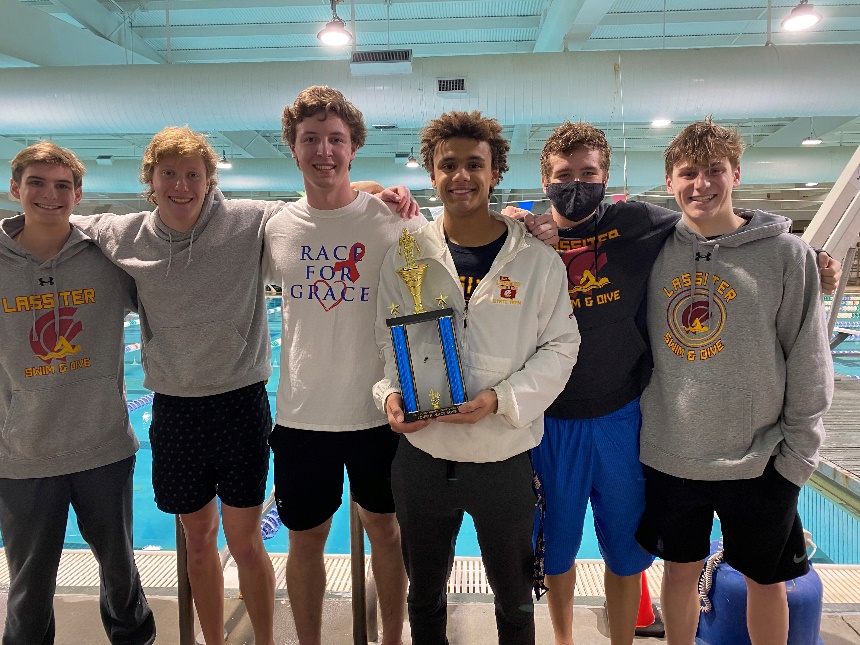 2020-21 Accomplishments
Boys
4th Place Cobb County Championship
6th Place GHSA 6A State Championship
Girls
2nd Place Cobb County Championship
1st Place GHSA 6A State Championship!!!
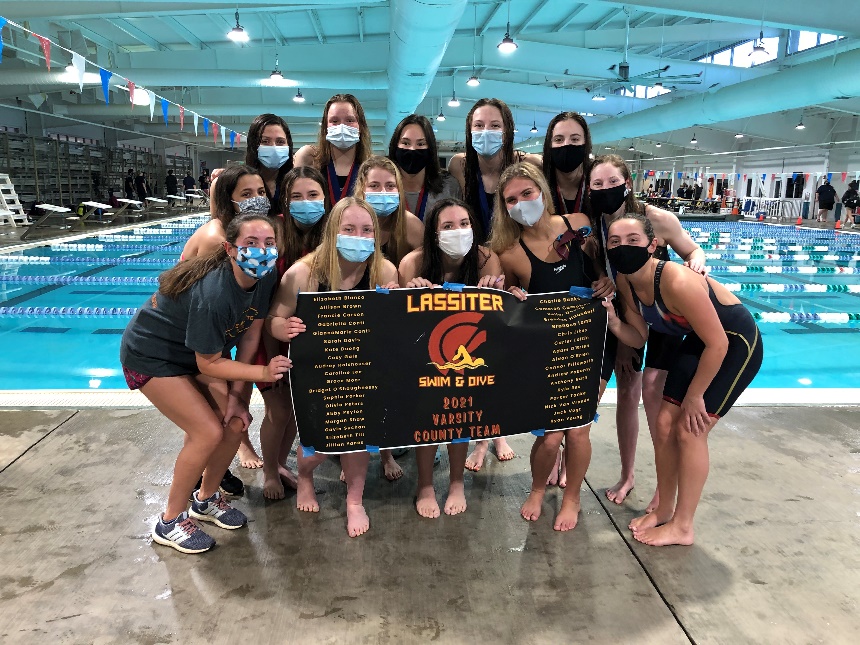 2020-21 VARSITY COUNTY TOP 10: BOYS
2020-21 VARSITY COUNTY TOP 10: GIRLS
Cobb Swim Coaches Association 1st Team All County
Elizabeth Blanco
Allison Brown
Francie Carson
Bridget O’Shaughnessy 
Sophia Parker

Elizabeth Tilt
SWIMMER OF
 THE YEAR!
Brendan Hausdorf
Carter Loftin
Adam O’Brien


*2nd Team and Honorable Mention is currently being voted on by coaches and will be emailed out 
*MDJ will also release a list in the coming weeks
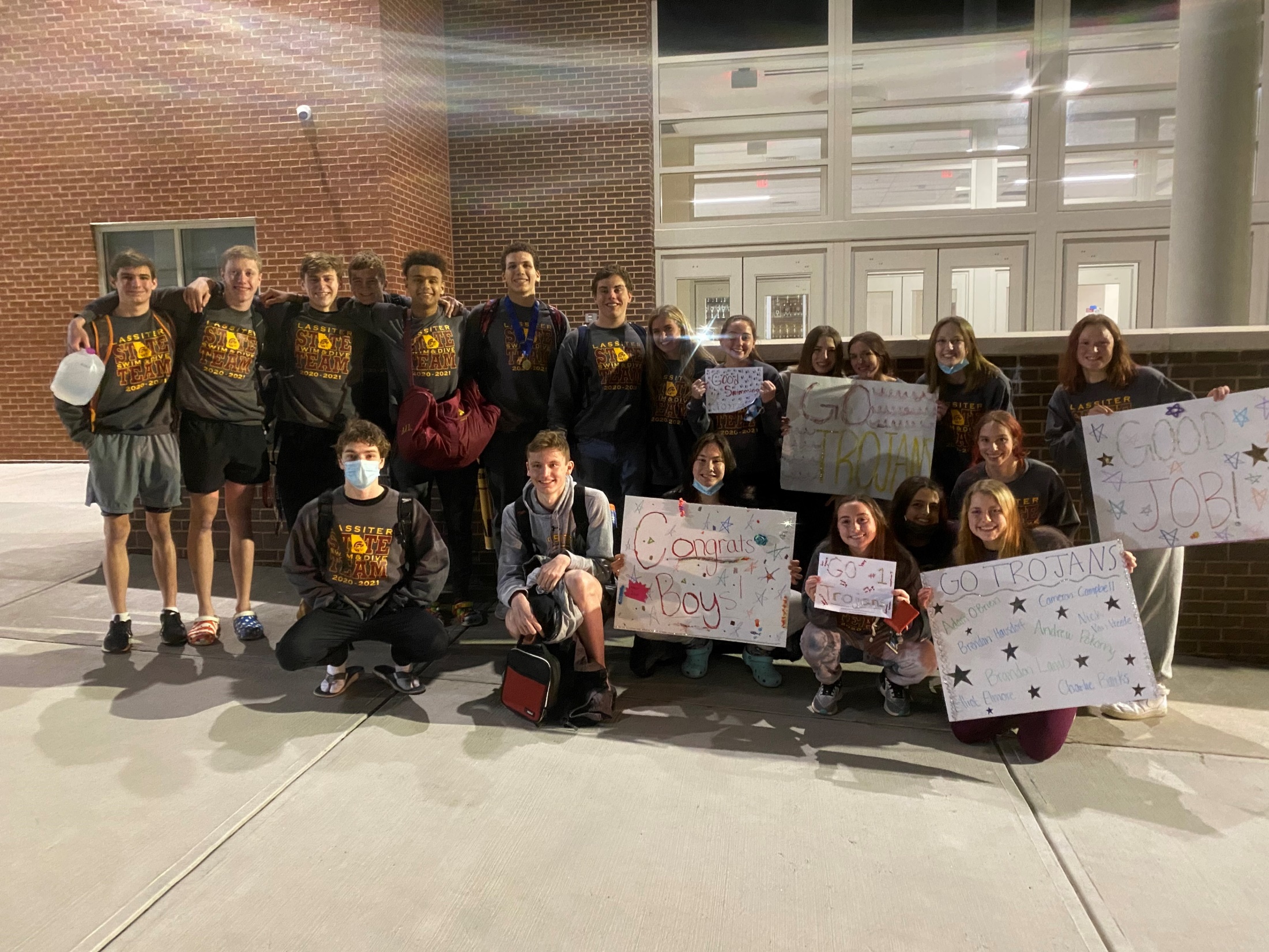 2020-21 State Team
Charlie Banks
Elizabeth Blanco
Allison Brown
Cameron Campbell
Francie Carson
GiannaMarie Conti
Sarah Davis
Elliot Elmore
Cosy Gale

Brendan Hausdorf
Audrey Holshouser
Brandon Lamb
Caroline Lee
Carter Loftin
Adam O’Brien
Olivia Peters
Bridget O’Shaughnessy
Sophia Parker
Abby Peyton
Andrew Pokorny
Morgan Shaw
Gavin Suchan
Parker Tanke
Elizabeth Tilt
Nick Van Vreede
Jillian Yanes
Shannon Yanes
2020-21 GHSA 6A State Championship Top 20: Boys
2020-21 GHSA 6A State Championship Top 20: Girls
State Relay Recognition
STATE CHAMPS!
Adam O’Brien
Elizabeth TIlt
100 Butterfly
200 IM
100 Butterfly
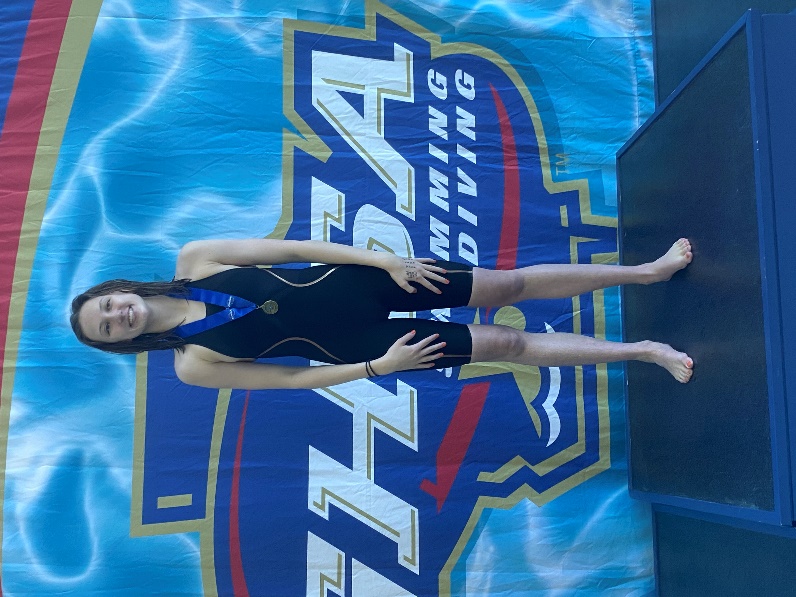 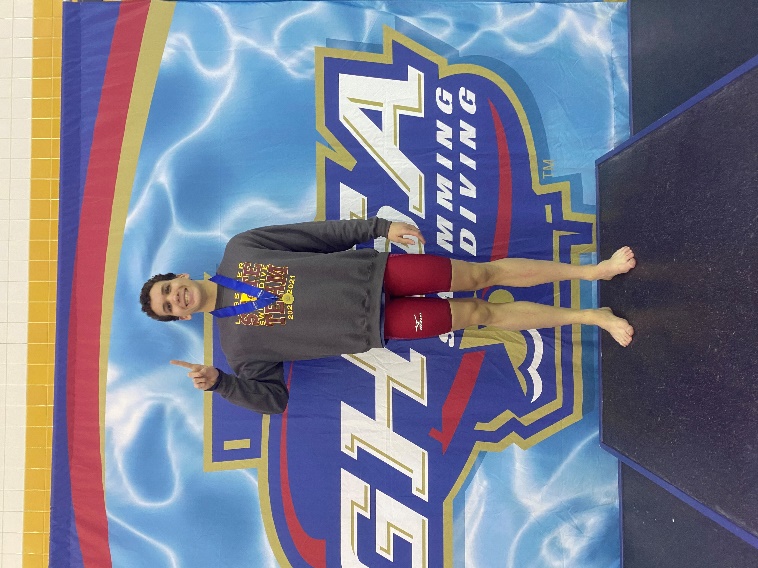 All America Qualifiers
Consideration
Carter Loftin- 11 Dives, County, 540.35
Elizabeth Tilt- 100 Fly, State, 54.81
Girls 200 Medley Relay- County Finals, 1:45.89 
	Elizabeth Blanco, Elizabeth Tilt, Sophia 	Parker, Francie Carson 
Girls 400 Free Relay- County Finals, 3:30.31
	Allison Brown, Bridget O’Shaughnessy, 	Sophia Parker, Elizabeth Tilt 

Automatic
Adam O’Brien- 100 Fly, State, 48.86
Elizabeth Tilt- 200 IM, State, 2:00.27
2020-21  New School Records
[Speaker Notes: 59.11]
Class of 2021 Signees
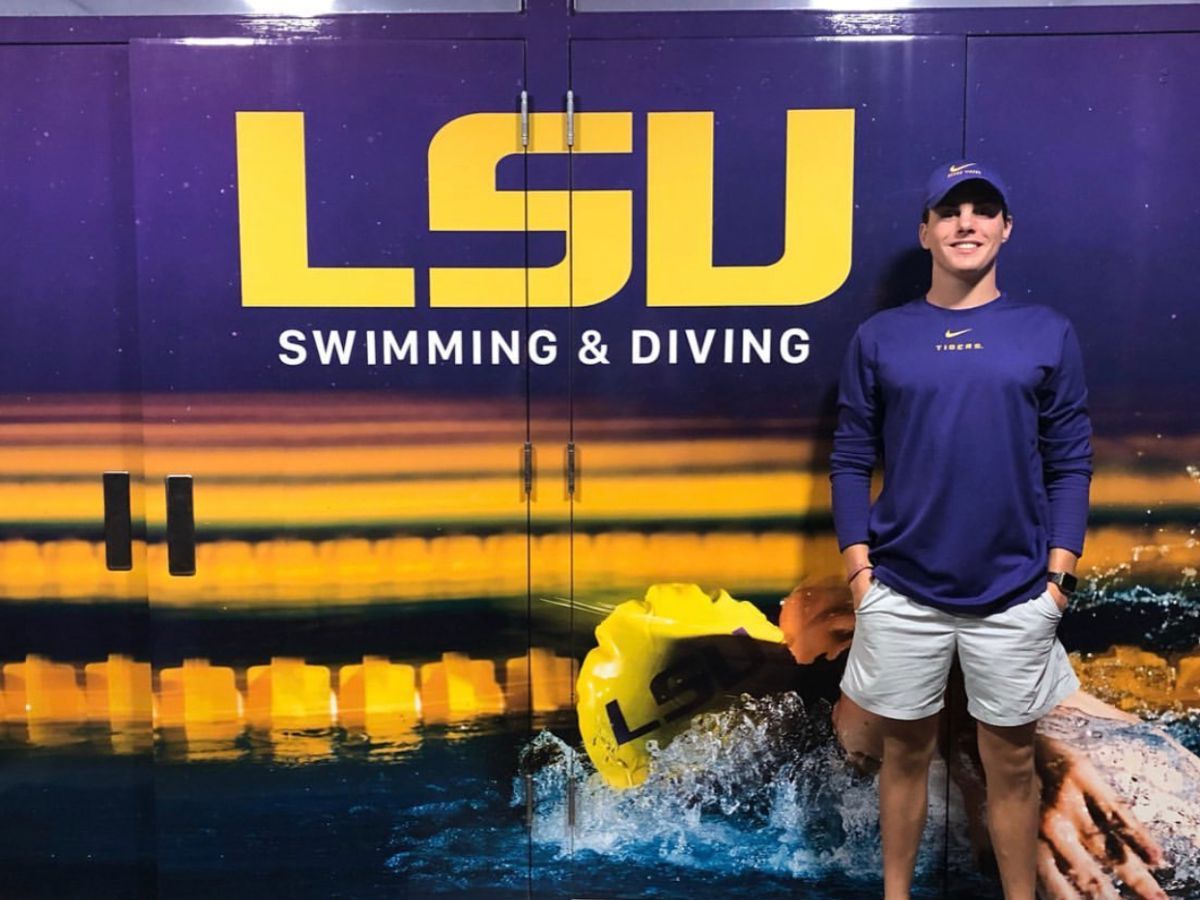 Brendan Hausdorf
Louisiana State University
Underclassmen
Letter and Certificate Presentation
Freshmen
Mackenzie Bryant
Nicole Cadavid
GiannaMarie Conti
Kate Duong
Elliot Elmore
Julian Farah
Cosy Gale
Tim Harrison
Kathryn Lindsley
Lindsey McCrea
Aidan O’Brien
Julia Randall
Anthony Rath
Thiago Silva
Sophomores
Griffin Dilworth
Emily Freeland
Maddie Hobby
Caroline Lee
Carter Loftin
Nicolas Magdusian
Grace Moore
Sophia Parker
Olivia Peters
Morgan Shaw
Ella Sortino
Gavin Suchan
Parker Tanke
Elizabeth Tilt
Bridget Walsh
Ronald Whitesel
Juniors
Charlie Banks
Elizabeth Blanco
Allison Brown
Francie Carson
Seth Claycomb
Gabriella Conti
Taylor Cushenberry
Keifer Duong
Riley Elliott
Alex Hill
Jake Lyons
Adam O’Brien
Bridget O’Shaughnessy
Abby Peyton
Andrew Pokorny
Kyle Rex
Kiera Shively
Jason Franklin- “Manager”
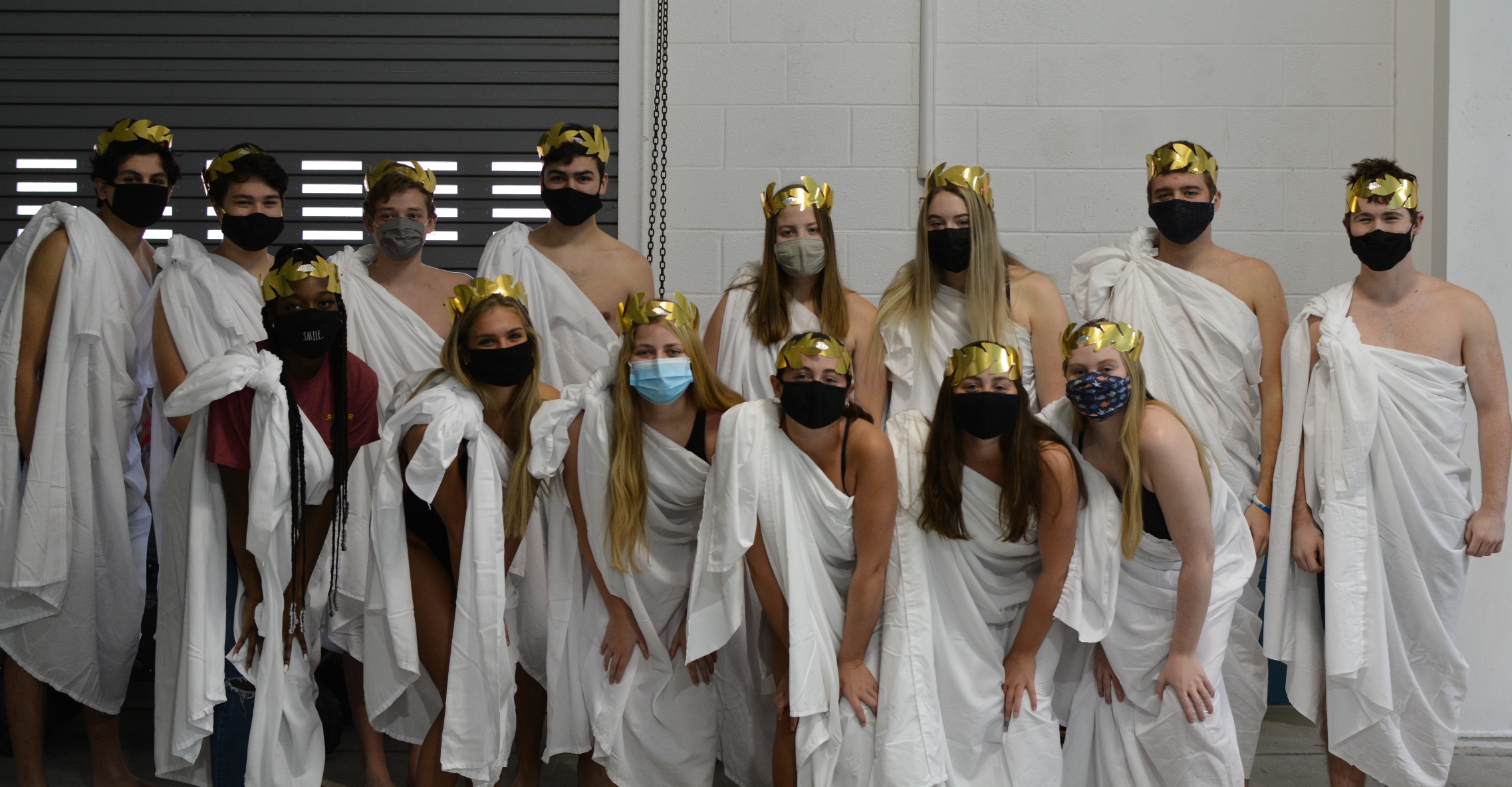 2020-2021 Senior Class
Seniors in the Classroom
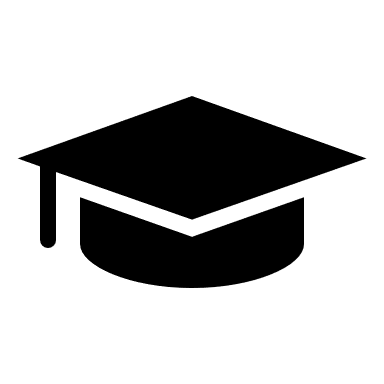 Swimmers and Divers in the Class of 2021 have an average weighted GPA of 3.958!!

Academic All Americans- Varsity Letter Recipient with a weighted GPA of 3.75 or higher

*CSCA Scholarship due Friday!
Rebekah Andress
Ashton Baraji
Jack Coleman
Payton Crowe
Sarah Davis
Julia Gibson
Audrey Holshouser
Brandon Lamb
Connor Pillsworth
Jillian Yanes
Shannon Yanes
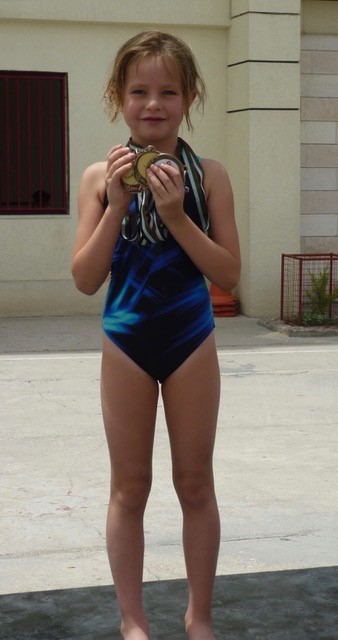 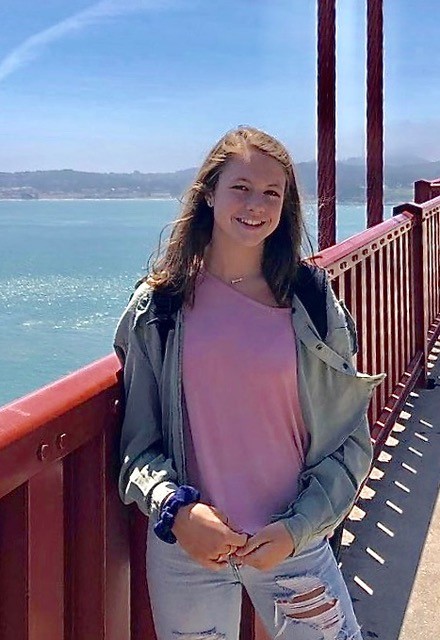 Rebekah Andress
4 year team member
Favorite Event: 100 Free
Favorite Memory: Swimming with her older sister Hannah on a Relay at State
Undecided college plans
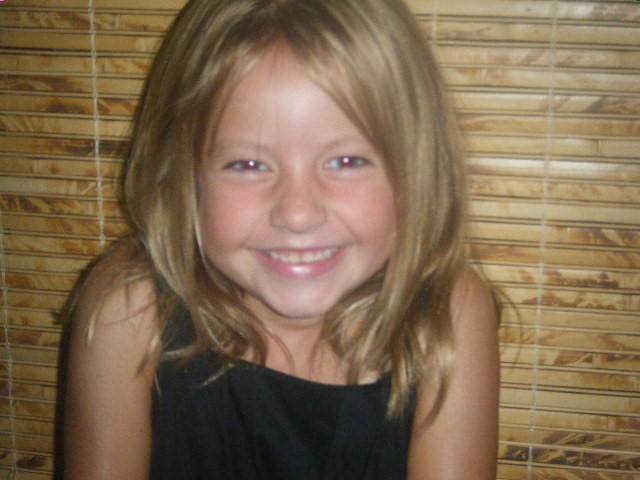 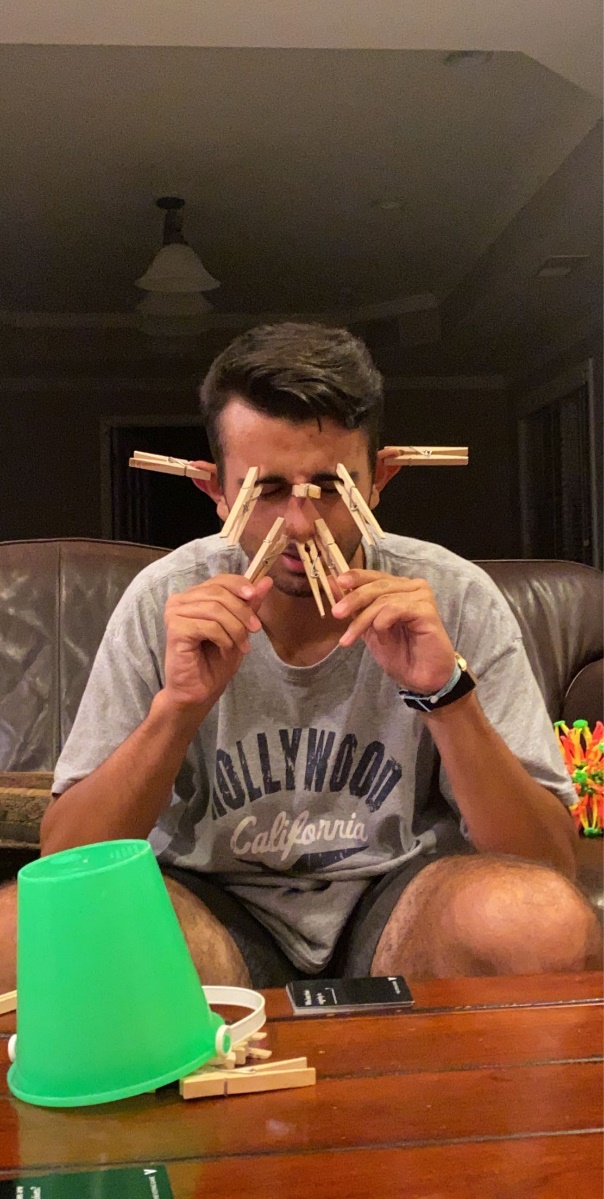 Ashton Baraji
3 year Team Member
Favorite Event: 50 Free
Favorite Memory: Going to Westminister
Plans on attending UGA
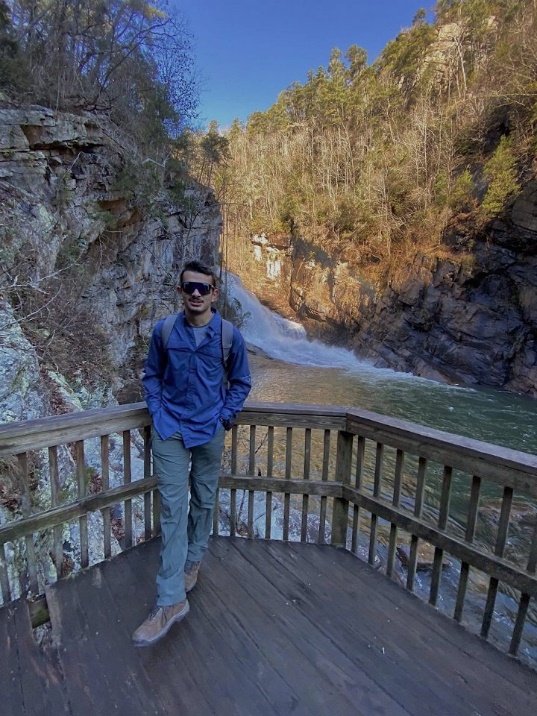 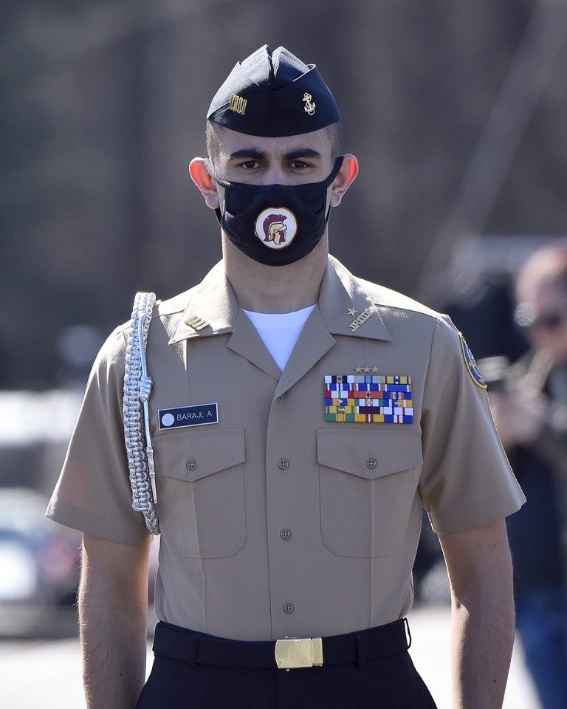 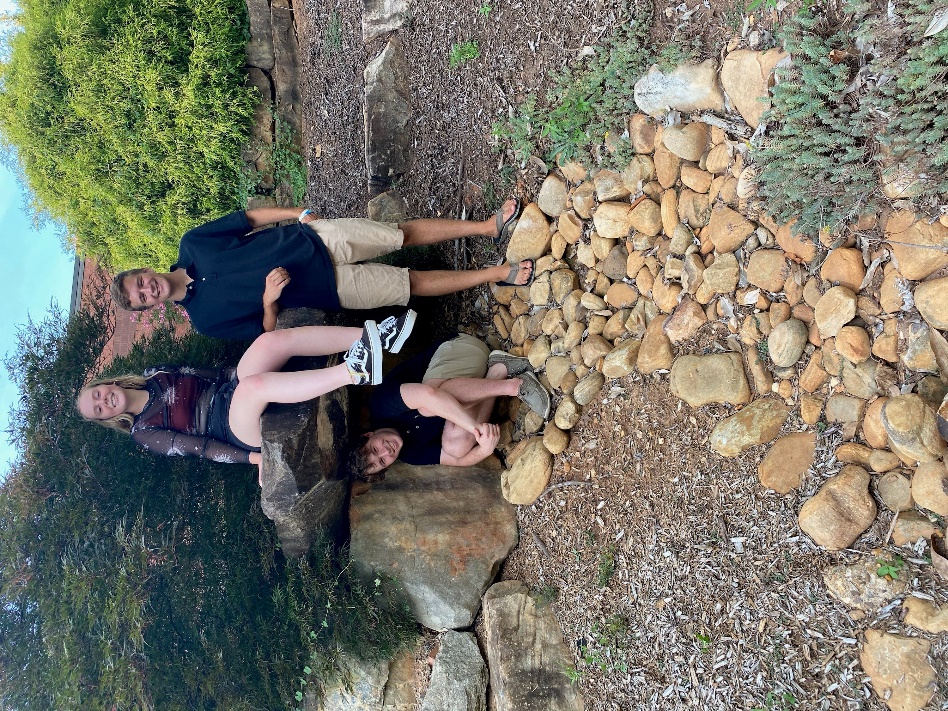 Payton Crowe
4 year team member
Favorite Event: 50 Free
Favorite Memory: Dropping time at Central and my friends Nick and Connor cheering me on and congratulating me at the end
Plans on attending SCAD or UGA and majoring in Fine Arts, pursuing a career as an artist
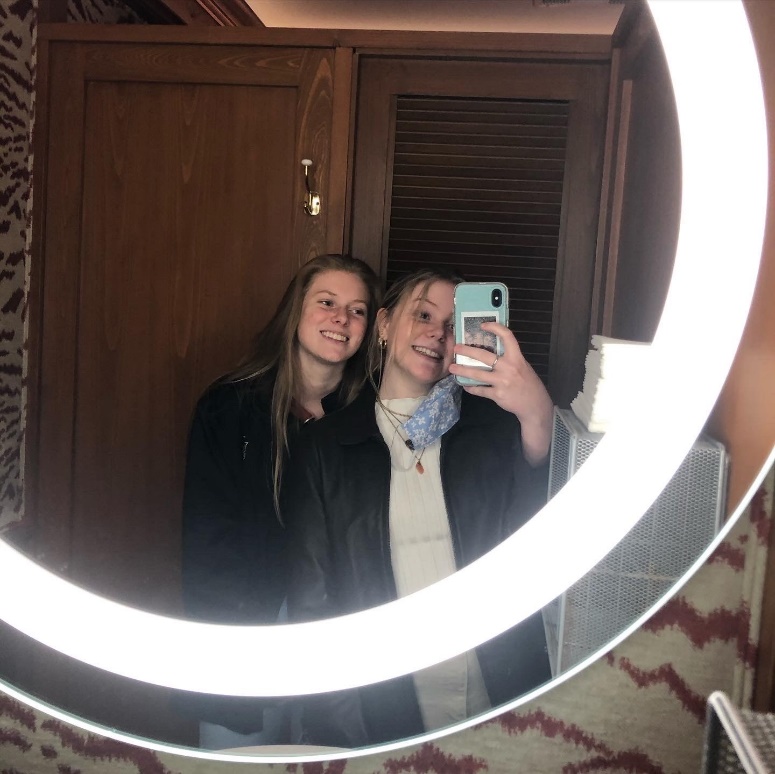 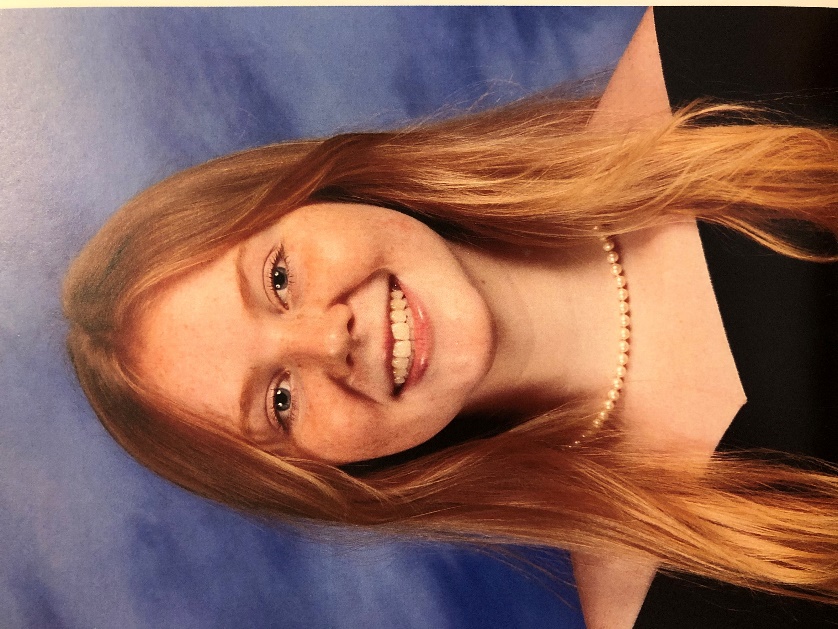 Paul Farah
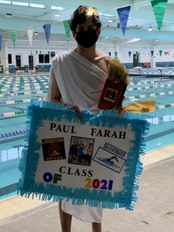 2 year Team Member
Favorite Event: 100 Free
Favorite Memory: Last year’s Westminister meet
Hopes to one day become a lawyer.
Julia Gibson
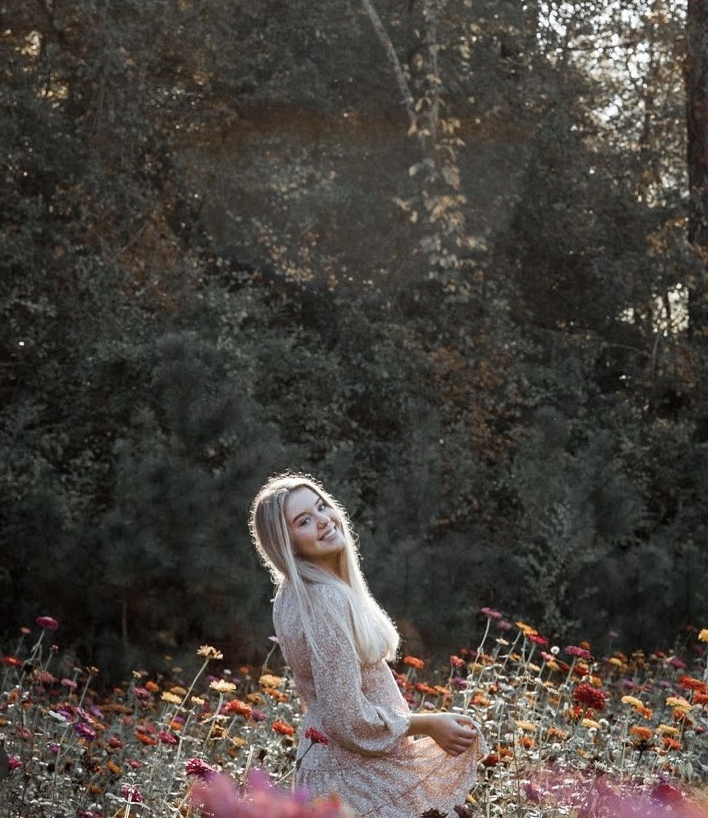 2 year team member
Favorite Event: 50 Free
Favorite Memory: Rubber Duck Fundraiser
Plans on majoring in finance next year
Jadah Jackson
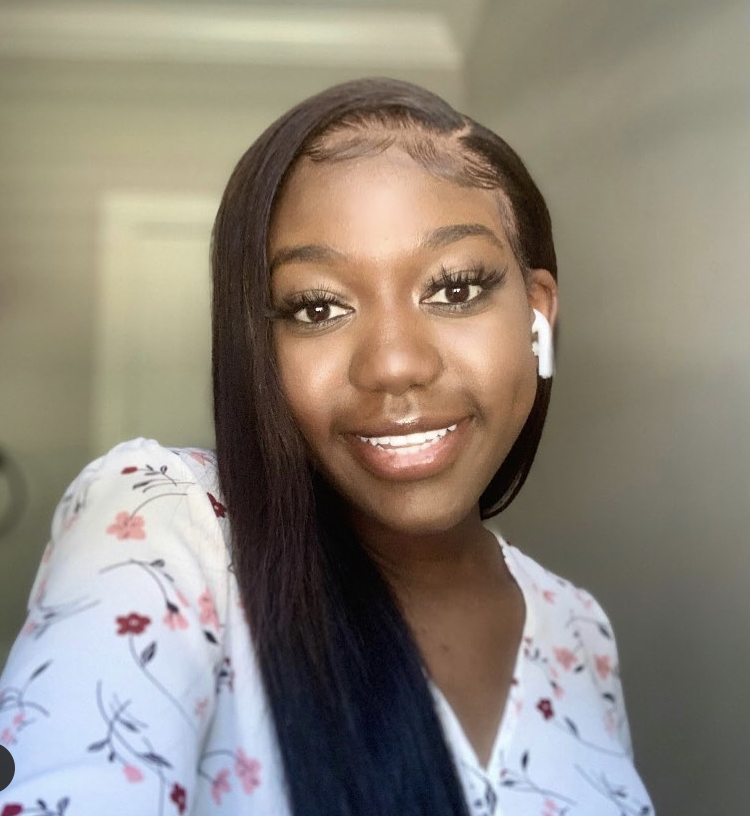 3 year team member
Swim and Dive
Favorite Event: 100 Free/Breast
Favorite Memory: Bus rides to meets
Plans on attending a Historical Black College or University and start her own business
Nikhil Khant
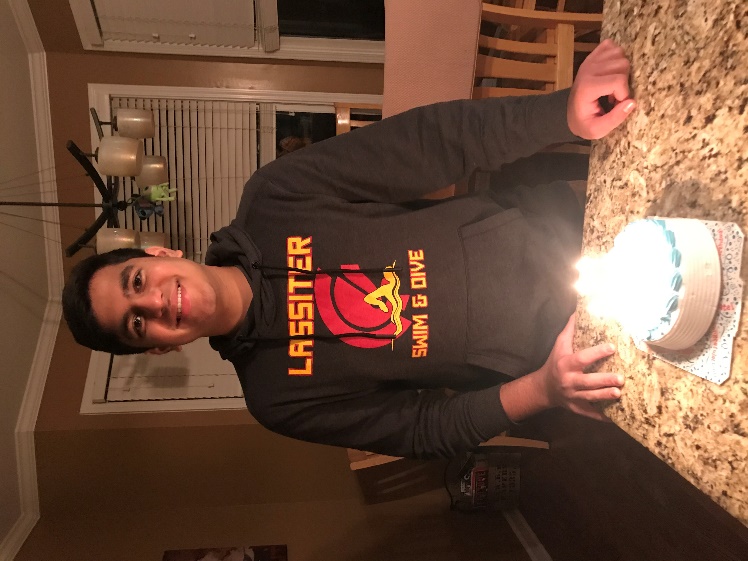 4 year team member
Favorite Event: 50 Free
Favorite Memory: The Westminster meets
Plans on attending Georgia Tech and studying Mechanical Engineering
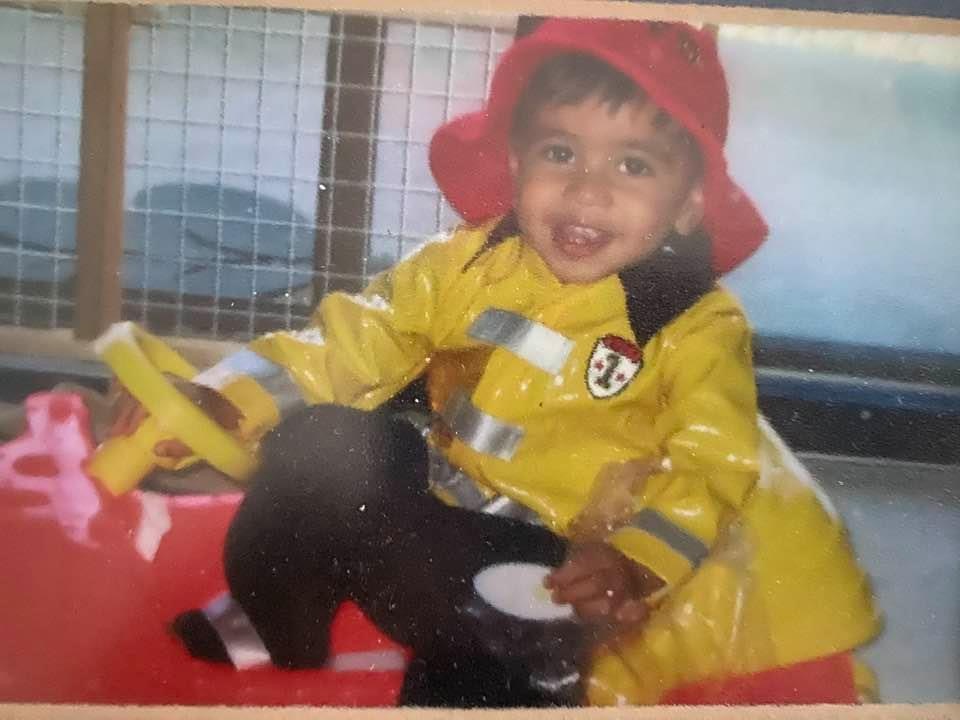 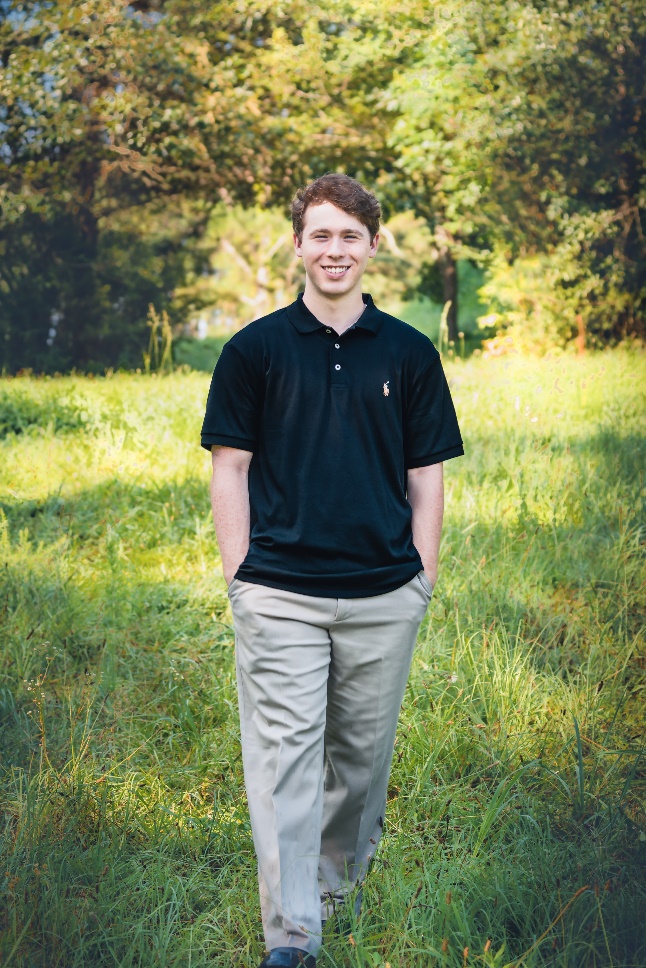 Connor Pillsworth
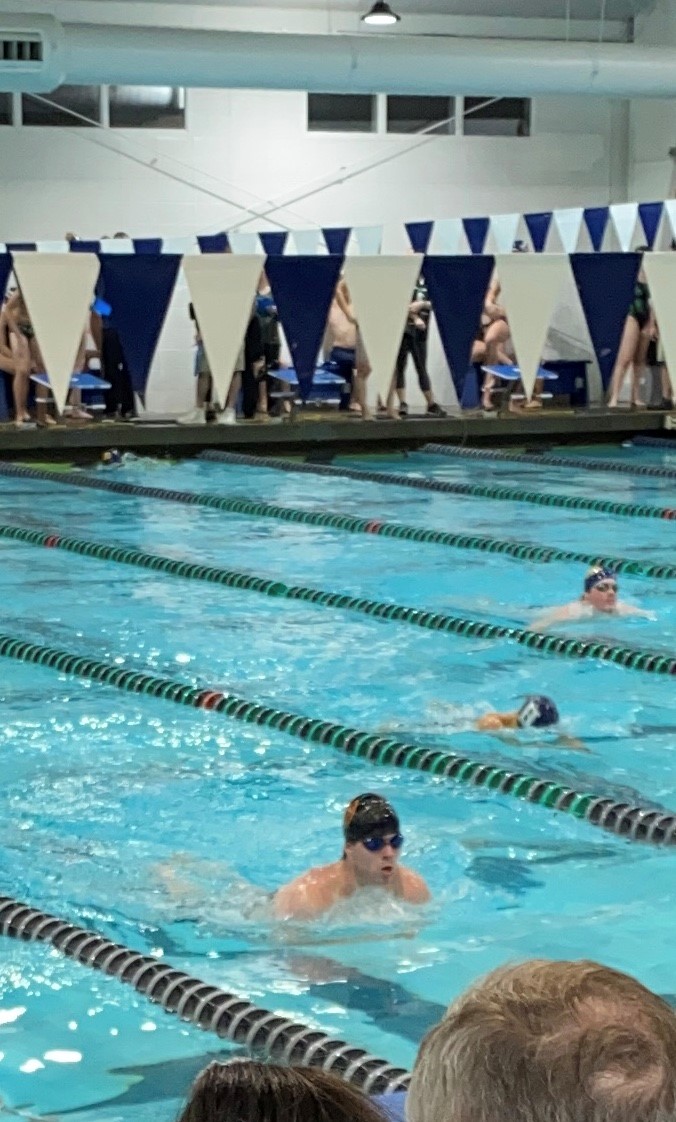 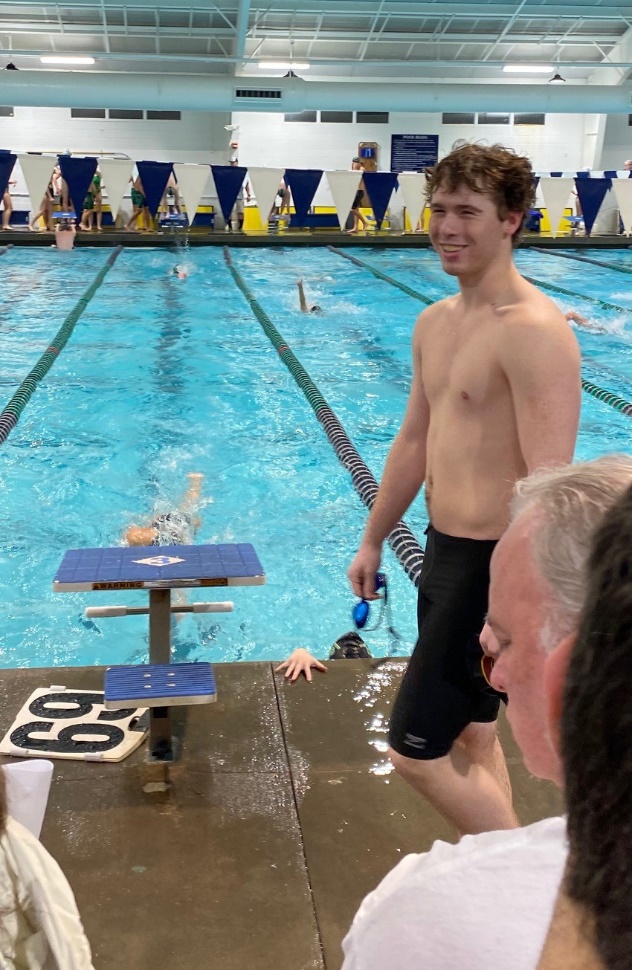 4 year team member
Favorite Event: 50 Free
Favorite Memory: Going to Waffle House after meets
Plans on attending college next year
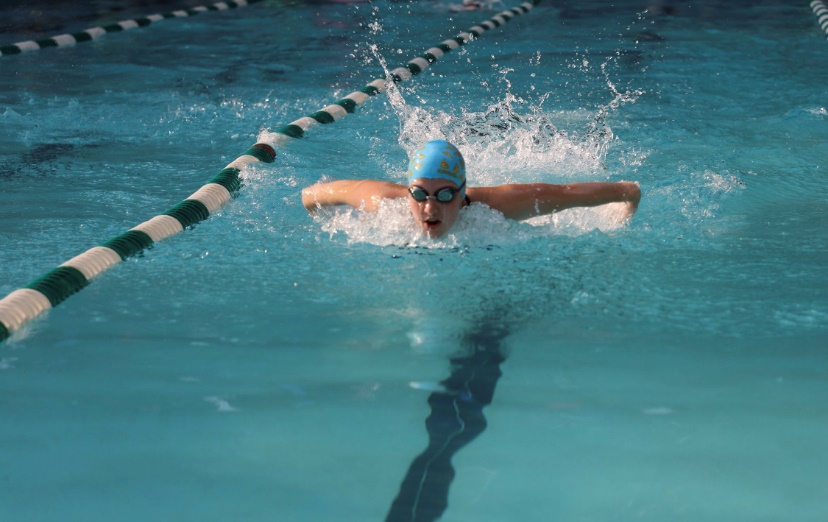 Lauren Rhodes
4 year team member
Favorite Event: 50 Free and 100 Back
Favorite Memory: Away meet bus rides
Plans on attending University of Alabama next year
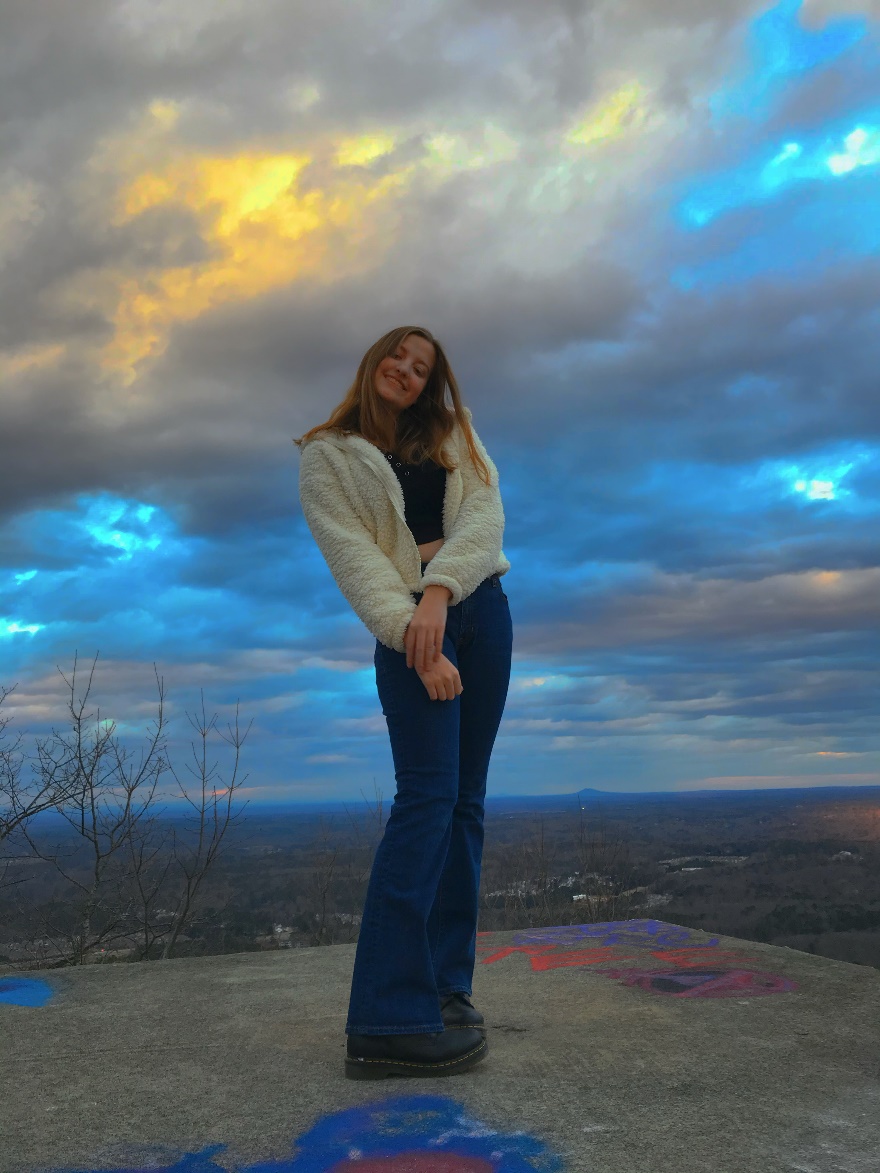 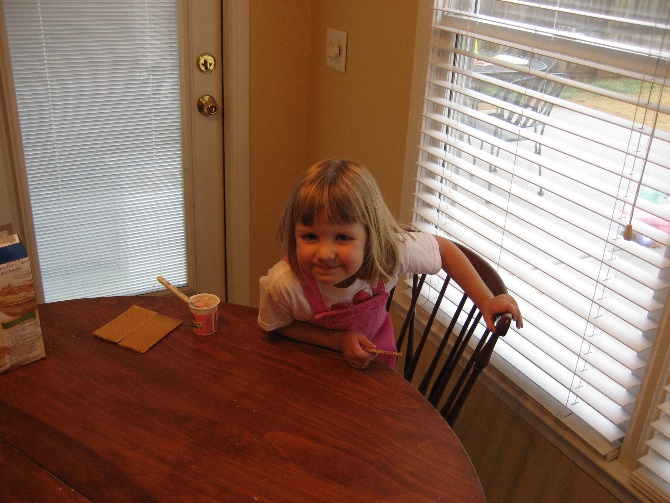 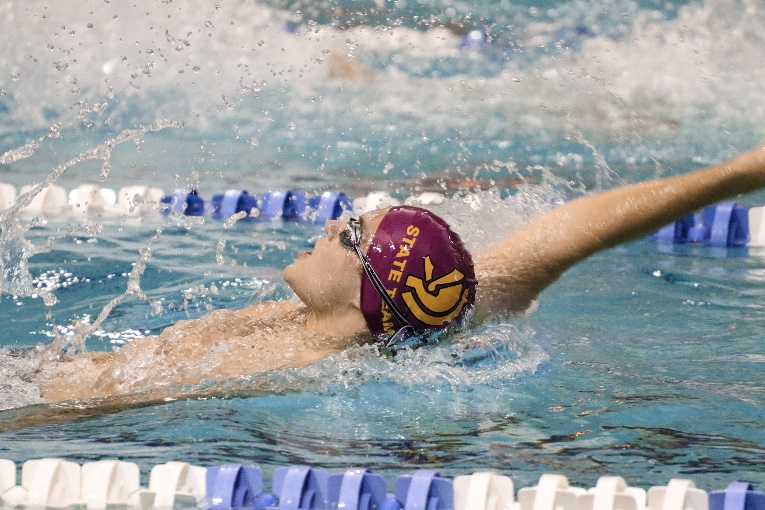 Nick Van Vreede
4 year team member
Favorite Event: 100 Back
Favorite Memory: Making the 100 Back State cut at County
Plans on attending college (TBD where!)
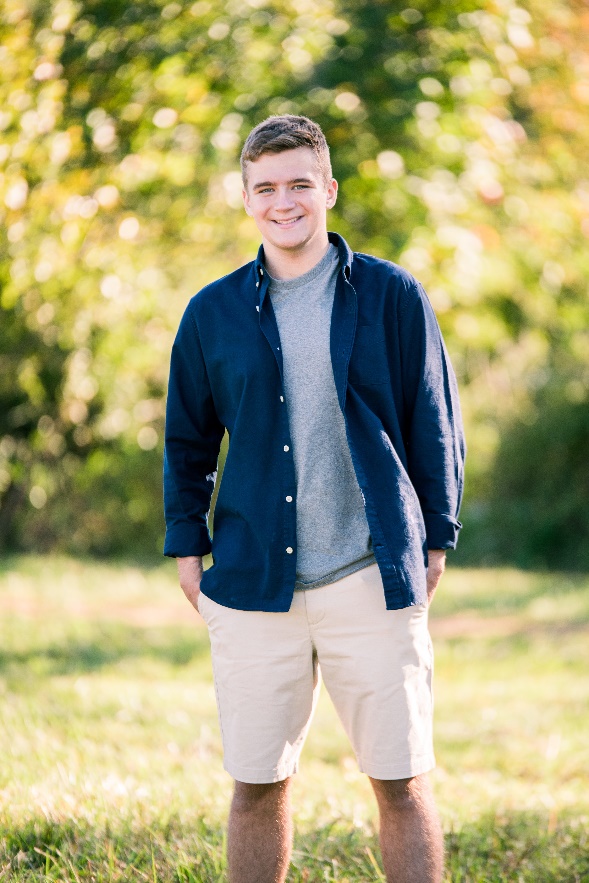 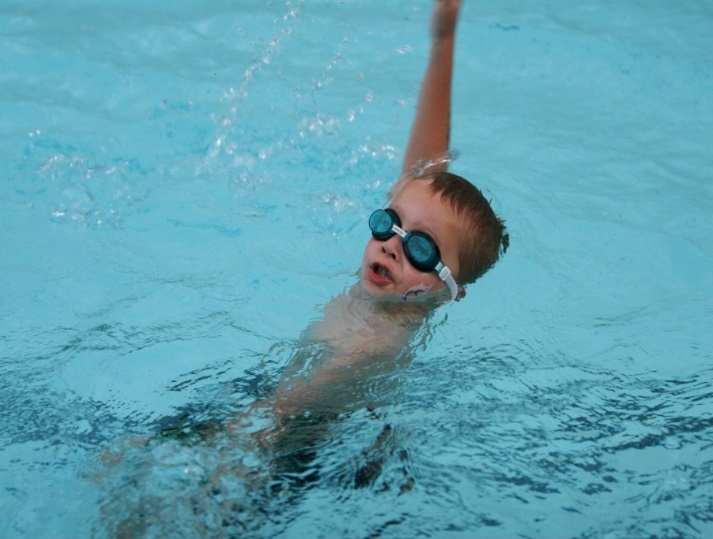 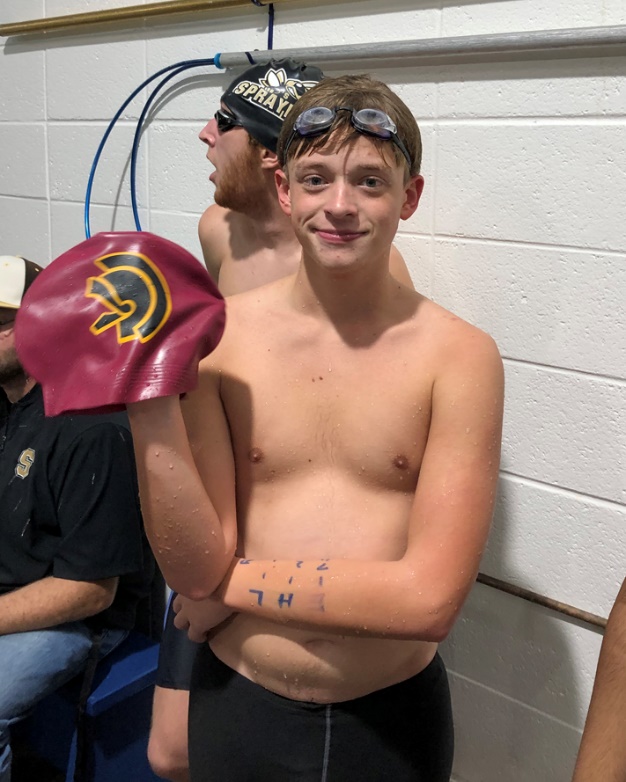 Jack Vogt
4 year team member
Favorite Event: 500 Free
Favorite Memory: Enjoying the swim banquets with friends
Plans on majoring in logistics and attending GSU
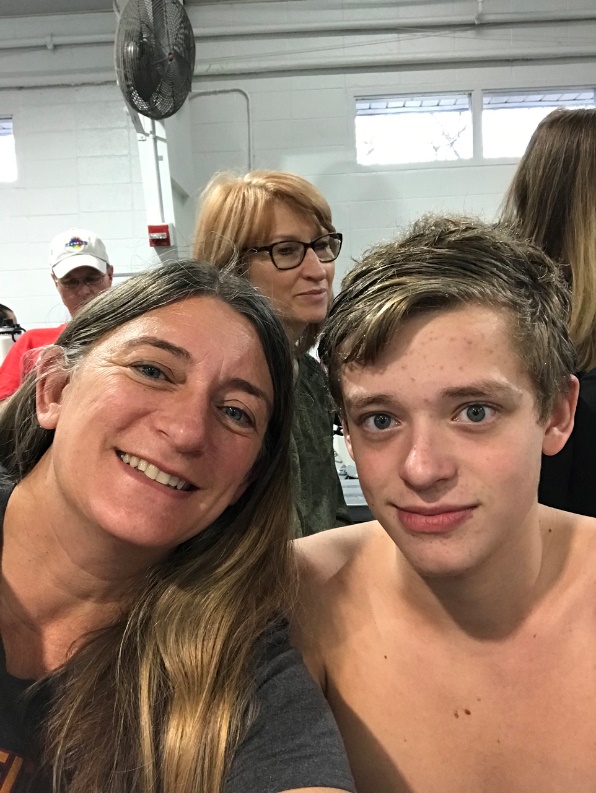 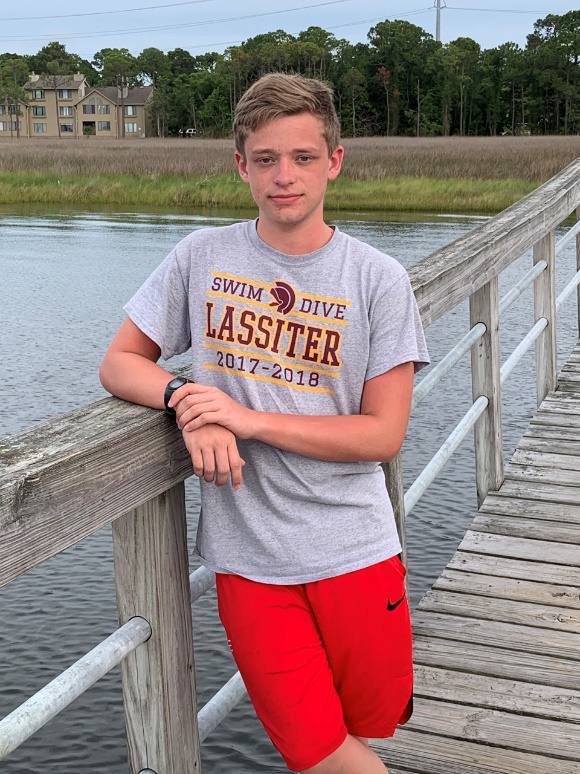 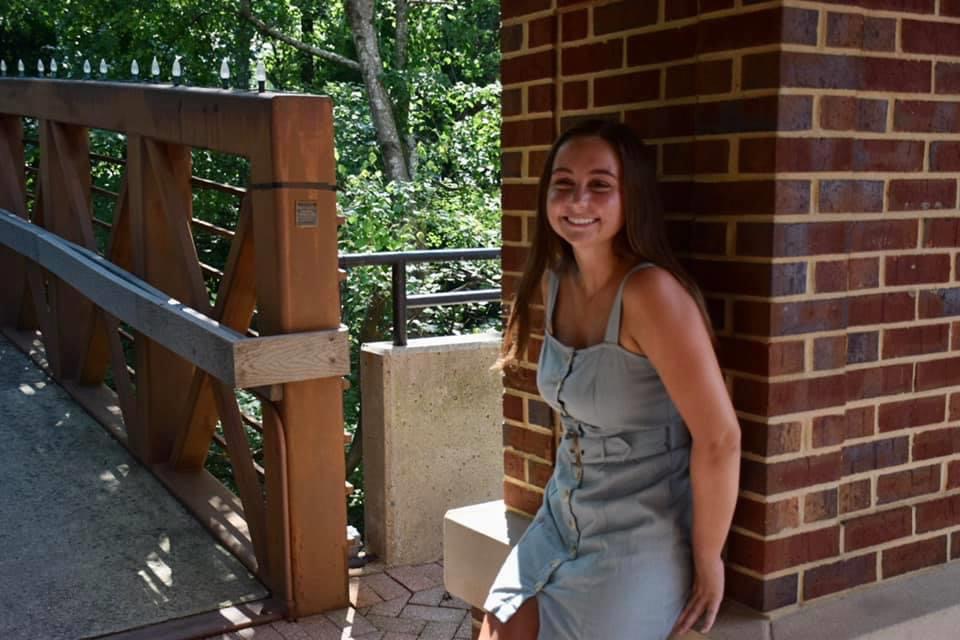 Jillian Yanes
4 year team member
Favorite Event: 100 Back
Favorite Memory: Being 2x STATE CHAMPS!!!
Plans on attending Colorado School of the Mines next year
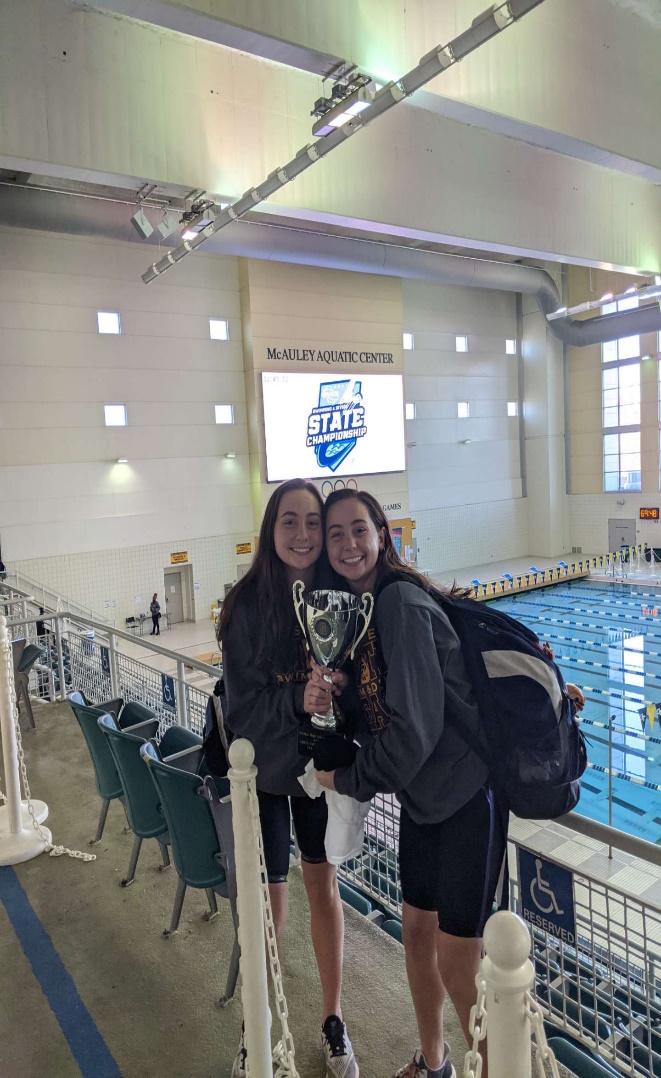 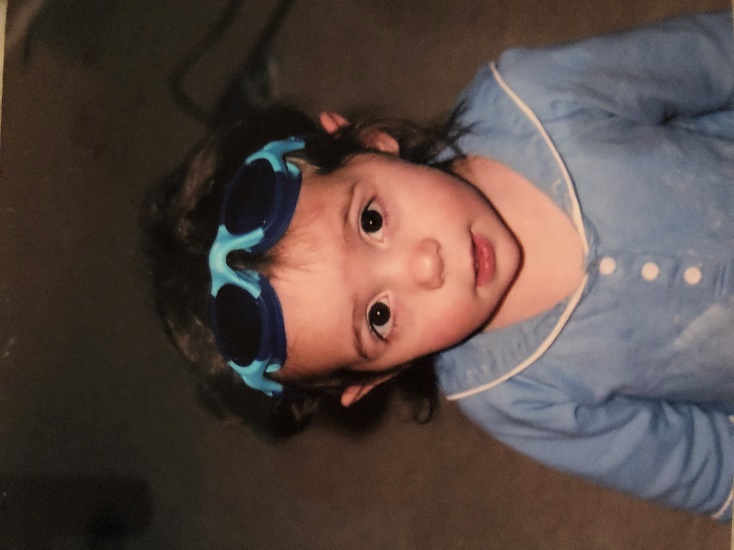 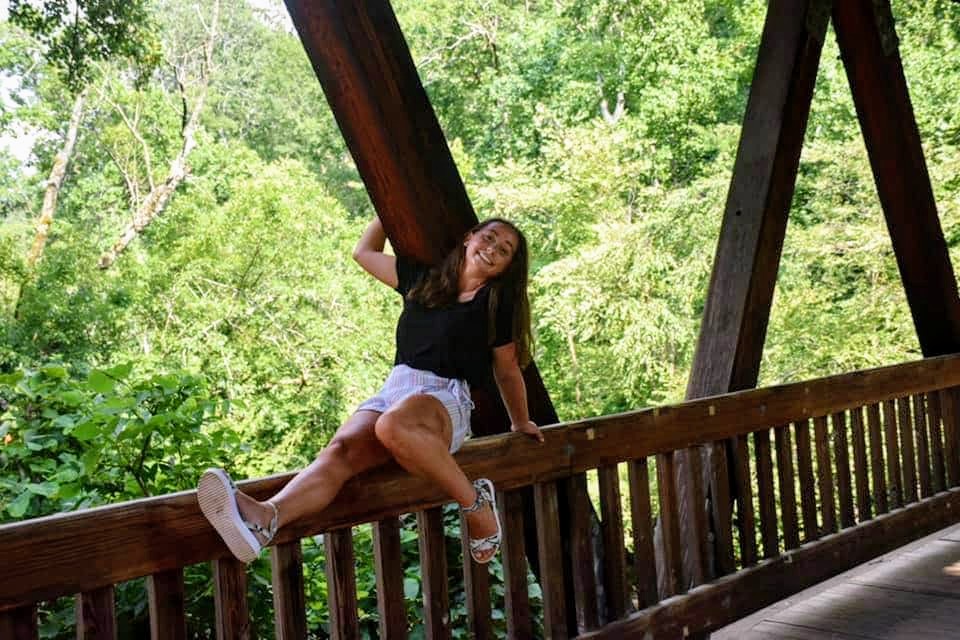 Shannon Yanes
4 year team member
Favorite Event: 100 Fly
Favorite Memory: Winning State TWICE!
Plans to attend University of Utah next year
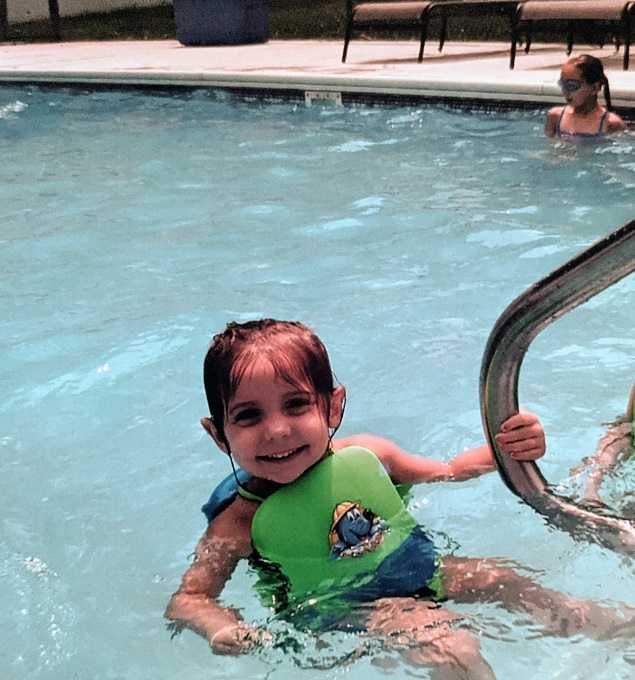 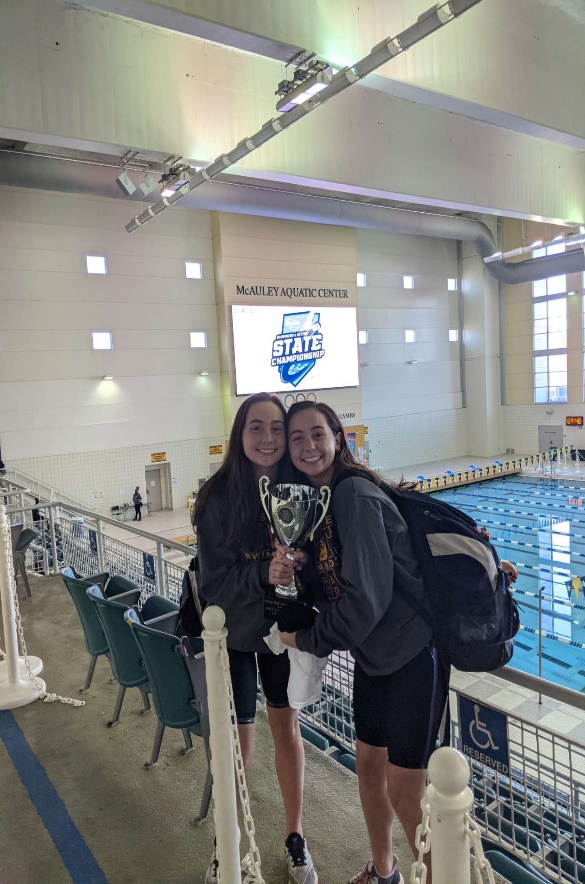 Ryan Young
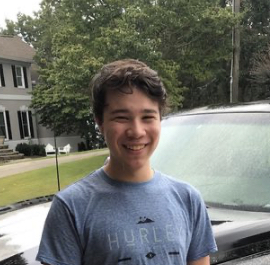 4 year team member
Favorite Event: 50 Free
Favorite Memory: Going under 26 seconds in the 50 free
Wants to attend GA Tech and major in mechanical engineering
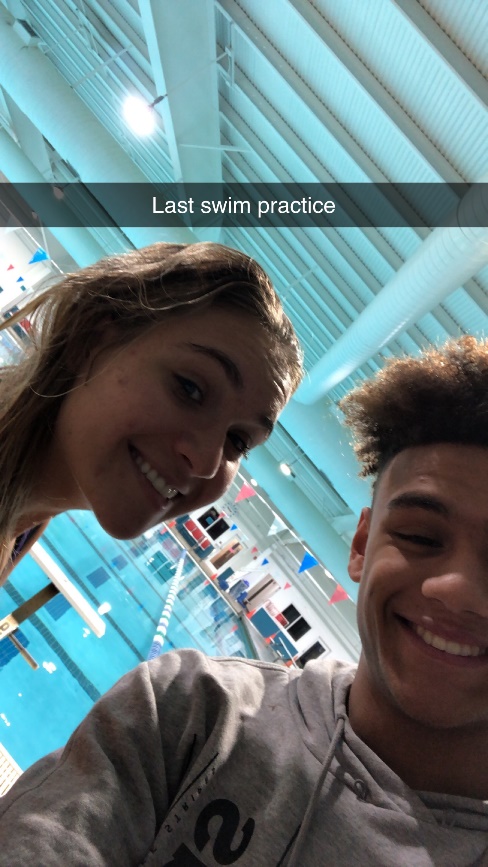 Cameron Campbell
4 year team member
Team Captain
Favorite Event: 100 Fly and 200 Medley Relay
Favorite Memory: Sophomore year county meet and watching the 400 free relay
Hopes to play centerfield for the Atlanta Braves
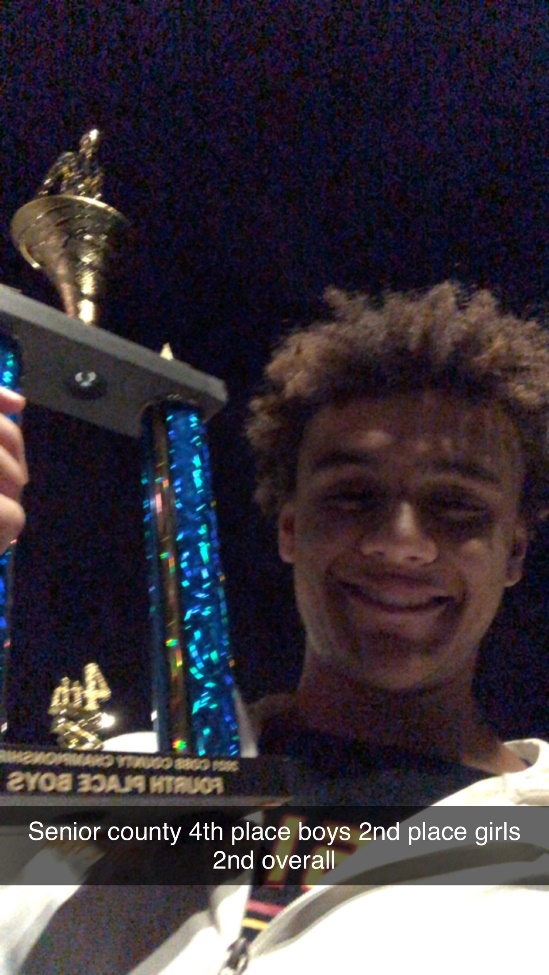 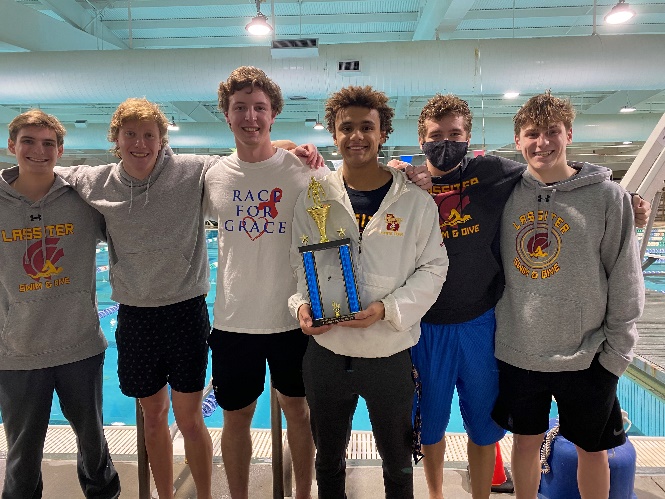 Sarah Davis
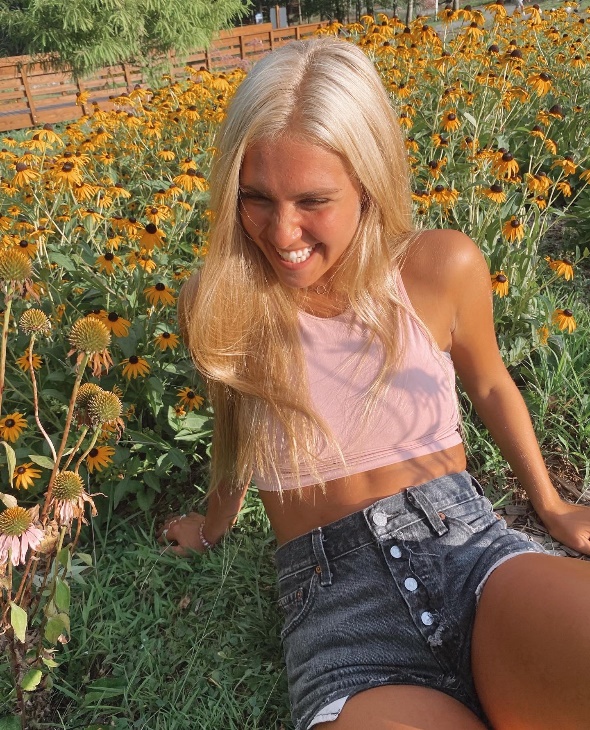 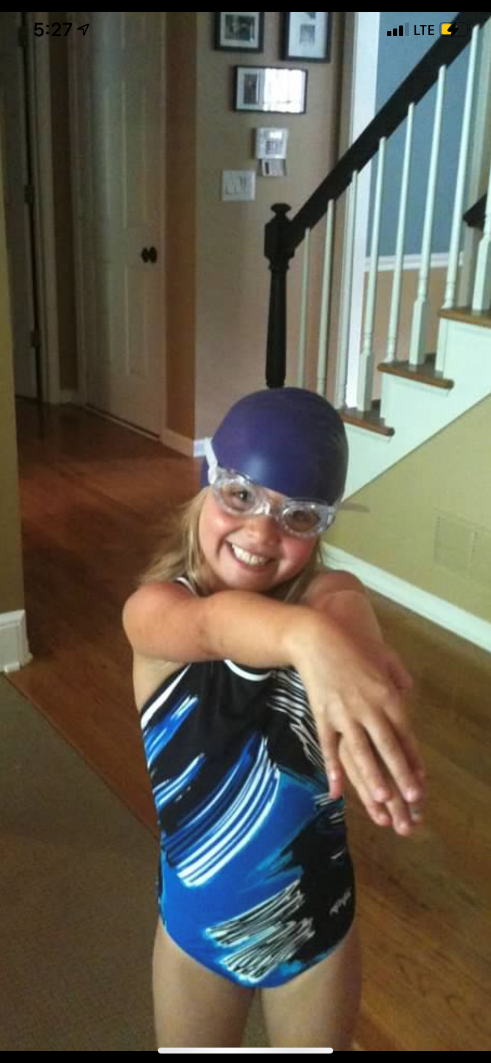 4 year team member
Team Captain
Favorite Event: 100 Fly
Favorite Memories: practicing with friends, going out after meets, making state senior year
Going to UGA and majoring in journalism or psychology, pre-law track
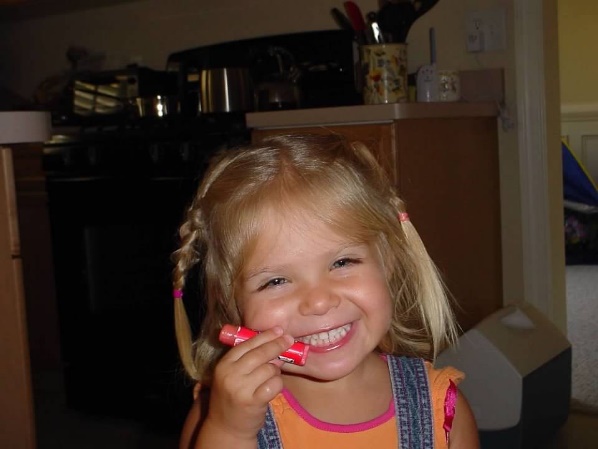 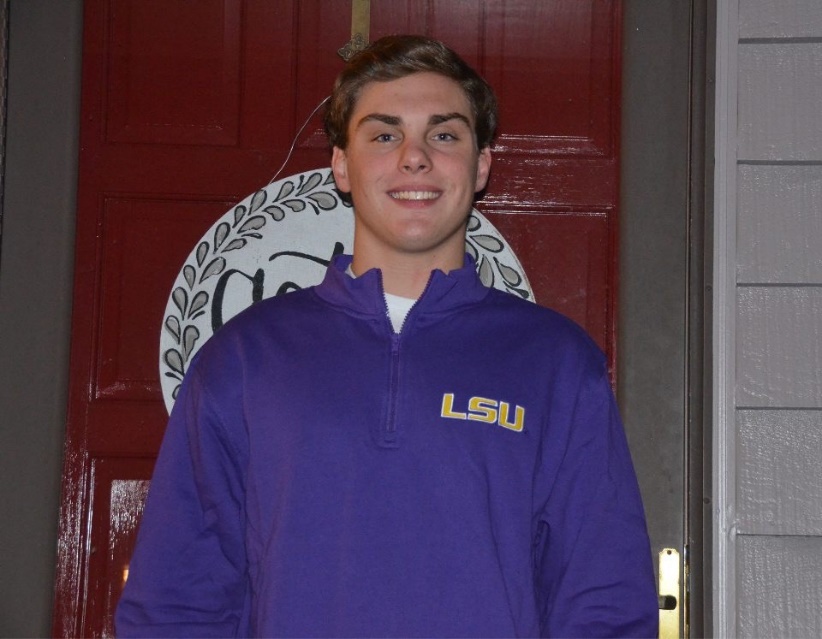 Brendan Hausdorf
4 year team member
Team Captain
Favorite Event: 200 IM 
Favorite Memory: Girls winning State Junior year and Boys getting 2nd Freshmen year
Swimming at LSU next year and majoring in automotive engineering
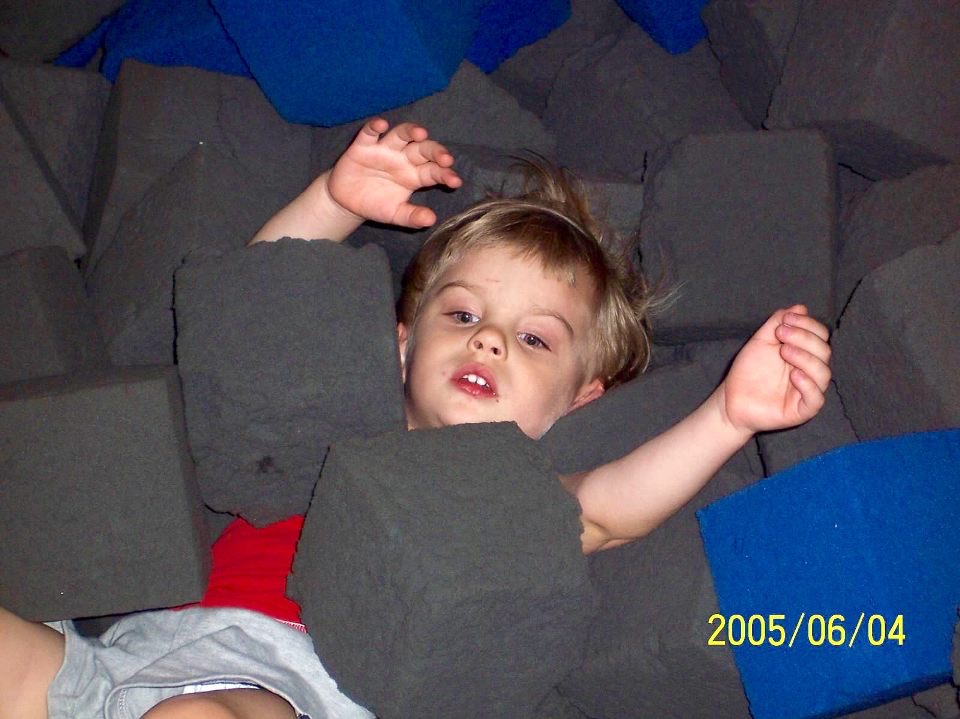 Audrey Holshouser
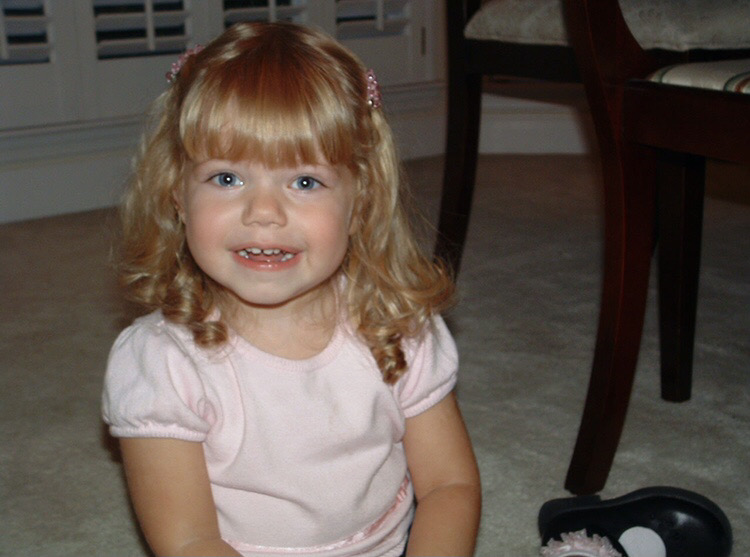 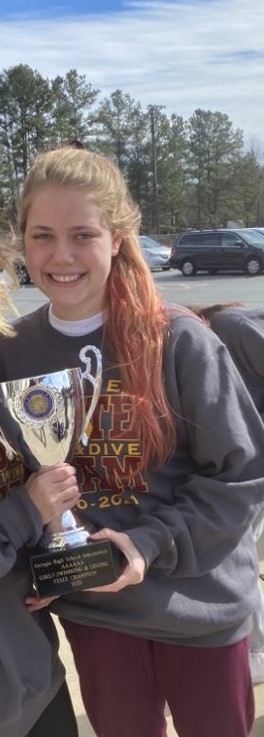 4 year team member
Team Captain
Favorite Event: 100 Fly
Favorite Memory: Winning State two years- back to back!!
Plans on attending Georgia Tech next year
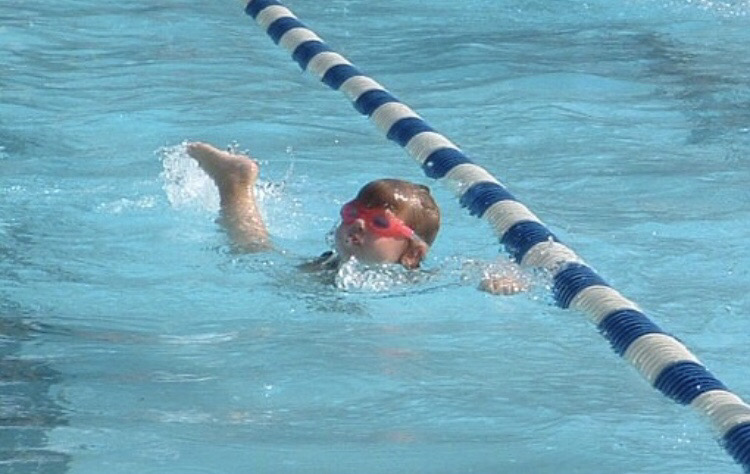 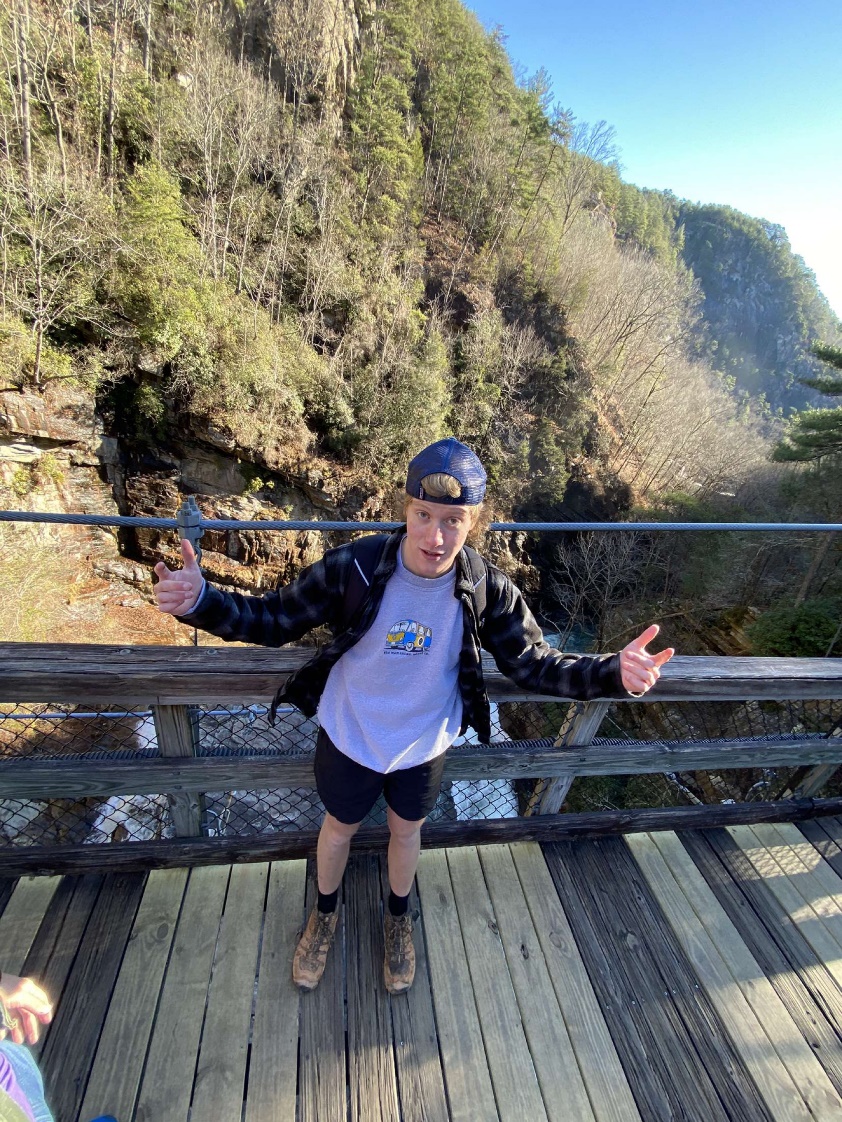 Brandon Lamb
4 year team member
Team Captain
Favorite Event: 50 Free
Favorite Memory: County this year
Unsure about college plans
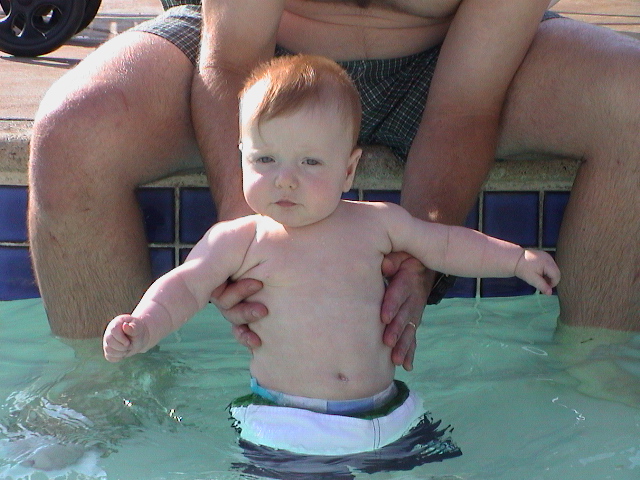 High Point Award
The High Point Award is given to a boy and a girl in each grade level. These swimmers or divers have contributed the most to the team point wise during the 2020-21 season. Point totals were based on all meets throughout the season and on individual as well as relay swims.
High Point Award Winners
9th 
Elliot Elmore
Cosy Gale

10th
Parker Tanke
Sophia Parker
11th
Charlie Banks
Francie Carson

12th 
Brendan Hausdorf
Audrey Holshouser
Most Dedicated Award
The most dedicated award is given to a boy and girl who has consistently worked hard towards their goals throughout the 2020-21 season. They have put forth a tremendous amount of effort and practice and it has shown in their times and performances at meets.
Most Dedicated Award Winners
Nick Van Vreede

GiannaMarie Conti
Spirit Award
The Spirit Award is given to a boy and girl who have shown a great deal of school and team spirit throughout the season. These recipients have consistently had a good attitude and have always been a presence at meets cheering on their teammates whenever possible.
Spirit Award Winners
Andrew Pokorny

Francie Carson
Rookie Award
The Rookie Award is given to a boy and girl who are first year team members who have made a huge impact on the team in their short amount of time on it. These recipients have consistently had a good attitude, work ethic and have contributed a lot to the team point wise at meets. We are glad to have these rookies 
Rookie Award Winners
Carter Loftin

Bridget O’Shaughnessy
Captain Award
The Captain Award is given to a member of the 2021 graduating class. These recipients have gone above and beyond the coache’s expectations and have always been there to support the team in any and every way. They have been model athletes for the younger team members to look up to and the team and coaches will greatly miss them next season.
Captain Award Recipients
Brandon Lamb

Sarah Davis
2021-22 Captains
……………………….
2021-22 Swim & Dive Captains…
THANK YOU!!!!!!To all Parents but especially these ones!